Отчет об исполнении бюджета Гуково-Гнилушевского сельского поселения Красносулинского района за 2024 год
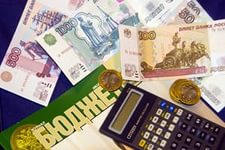 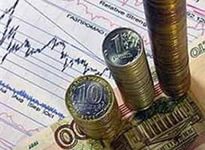 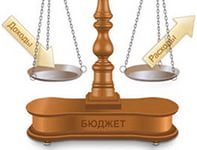 Расходы бюджета поселения
Структура расходов бюджета поселения за 2024 год
Расходы на развитие социальной сферы в 2024 году
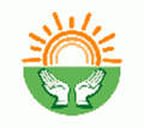 Динамика исполнения расходов на культуру 
(тыс. рублей)
Расходы в рамках муниципальных программ 
Гуково-Гнилушевского сельского поселения за 2024 год